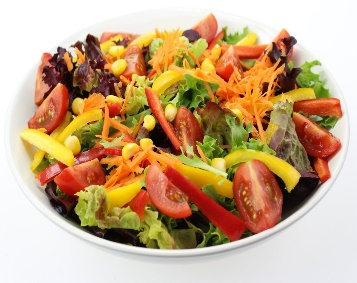 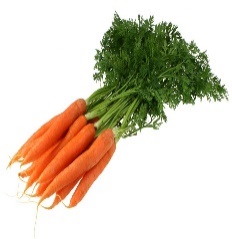 WHITCHURCH SCHOOL CATERING September 2021
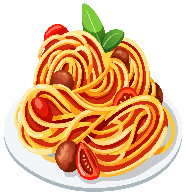 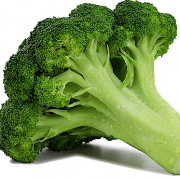 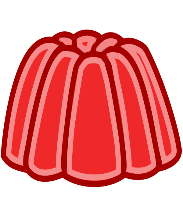 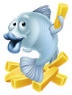 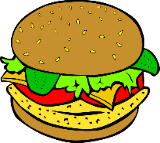 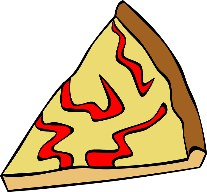 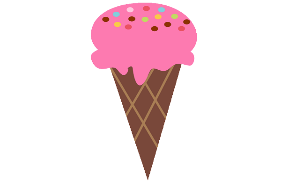 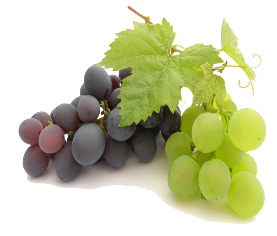 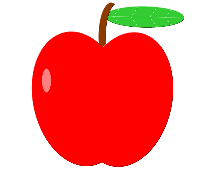